TRI PROLJETNA CVIJETA
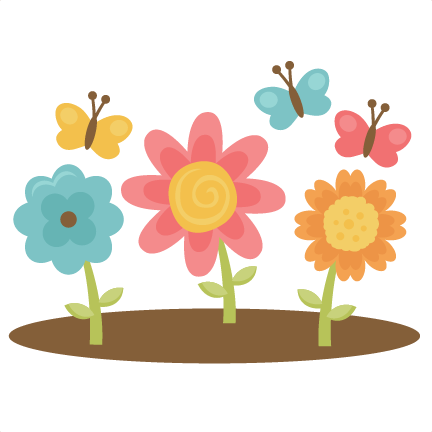 Dobro jutro! Dobar dan!
Proljetni sam cvjetić ran.
Proljeće je došlo tek,
A s njim i ja – kukurijek.
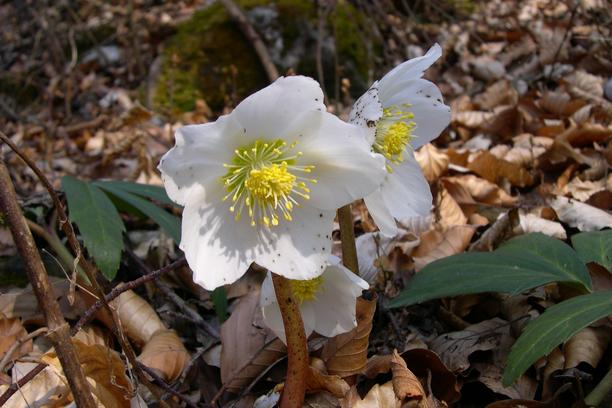 Dobro jutro! Dobar dan!
Proljetni sam cvjetić ran.
Svako dijete mene zna.
Visibaba- to sam ja.
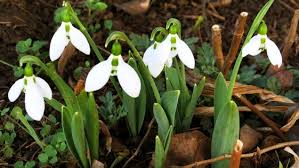 Dobro jutro! Dobar dan!
Proljetni sam cvjetić ran.
Ja sam vaša ljubimica:
Nježna plava ljubičica.
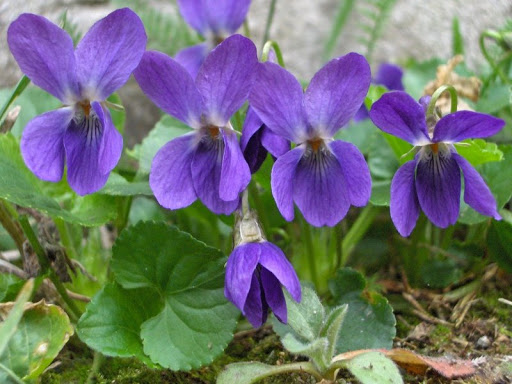